dada u nemačkoj/kurt šviters i maks ernst
vežbe: utorak, 24. mart 2020.
literatura: M. Gale, Dada & Surrealism, Phaidon, London, 1997, 140-164;
i studije u prilogu
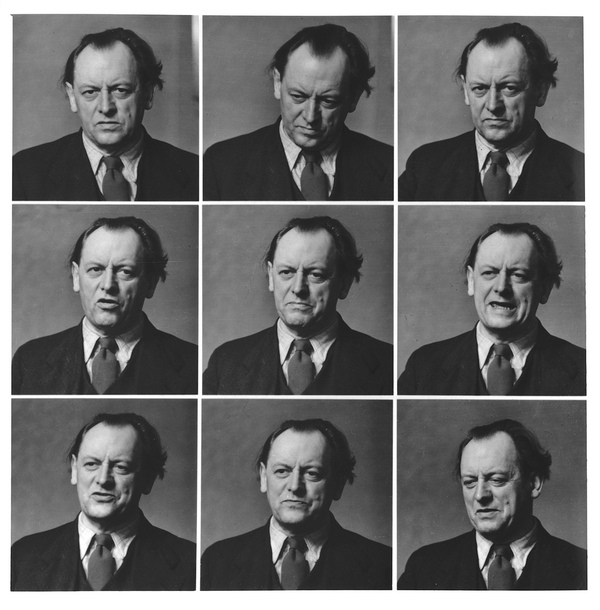 Kurt Schwitters (1887 –1948)

Dada u Hanoveru

U januaru 1920. lansirao je sopstveni pokret Merz – ‘Commerzbank’ reč vidljiva na njegovom prvom kolažu

Hausman i Heh su mu bili bliski i fascinirani činjenicom da Šviters nije hteo da slika slike već da ih šrafi
Kurt Schwitters, London 1944
Kurt Šviters, Crtež A2, 1918,
Lepljeni sečeni bojeni papir, štampani papir na štampanom papiru, sa kartonskim paspartuom
36.8 x 29.5 cm,MoMA

Videti na: https://www.moma.org/collection/works/33874
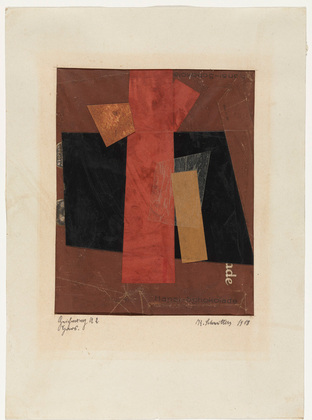 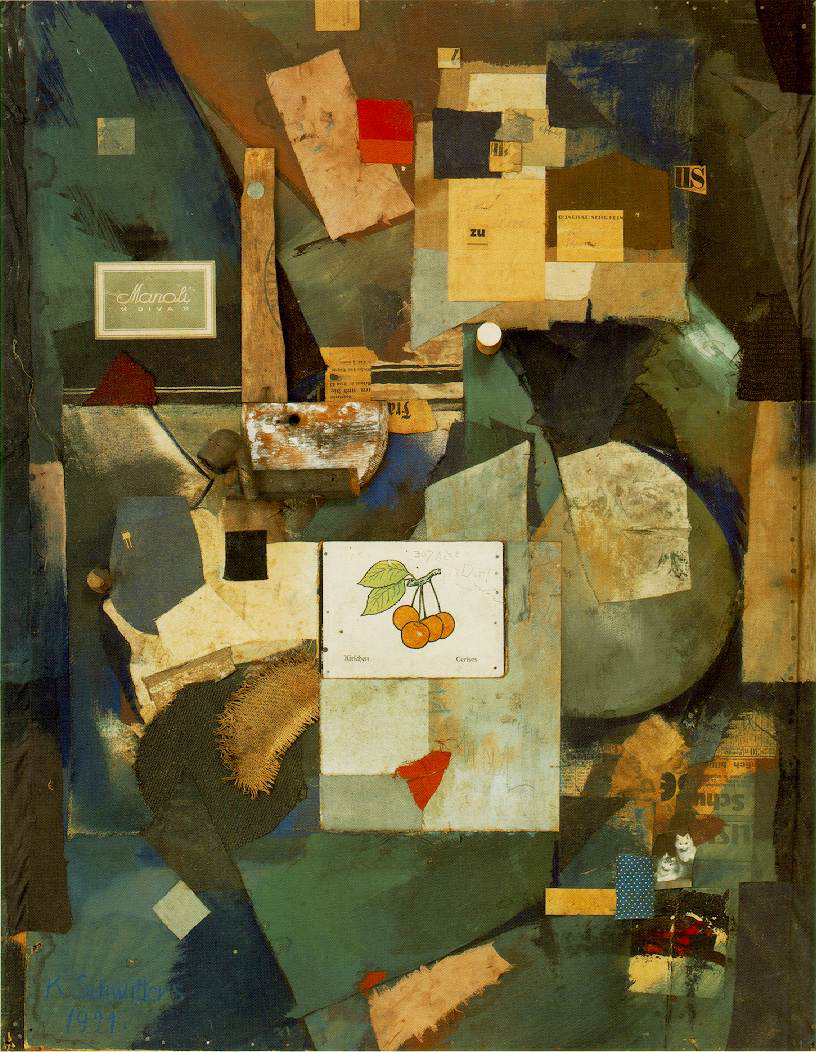 Kurt Šviters, Merz slika 32 A. Slika trešnje (Merz Picture 32 A. The Cherry Picture; Merzbild 32 A. Das Kirschbild), 1921, lepljeni sečeni bojeni i štampani papir, tkanina, drvo, metal, pluta, ulje, olovka i tuš na dasci, MoMA

Videti na: https://www.moma.org/learn/moma_learning/kurt-schwitters-merz-picture-32-a-the-cherry-picture-1921/
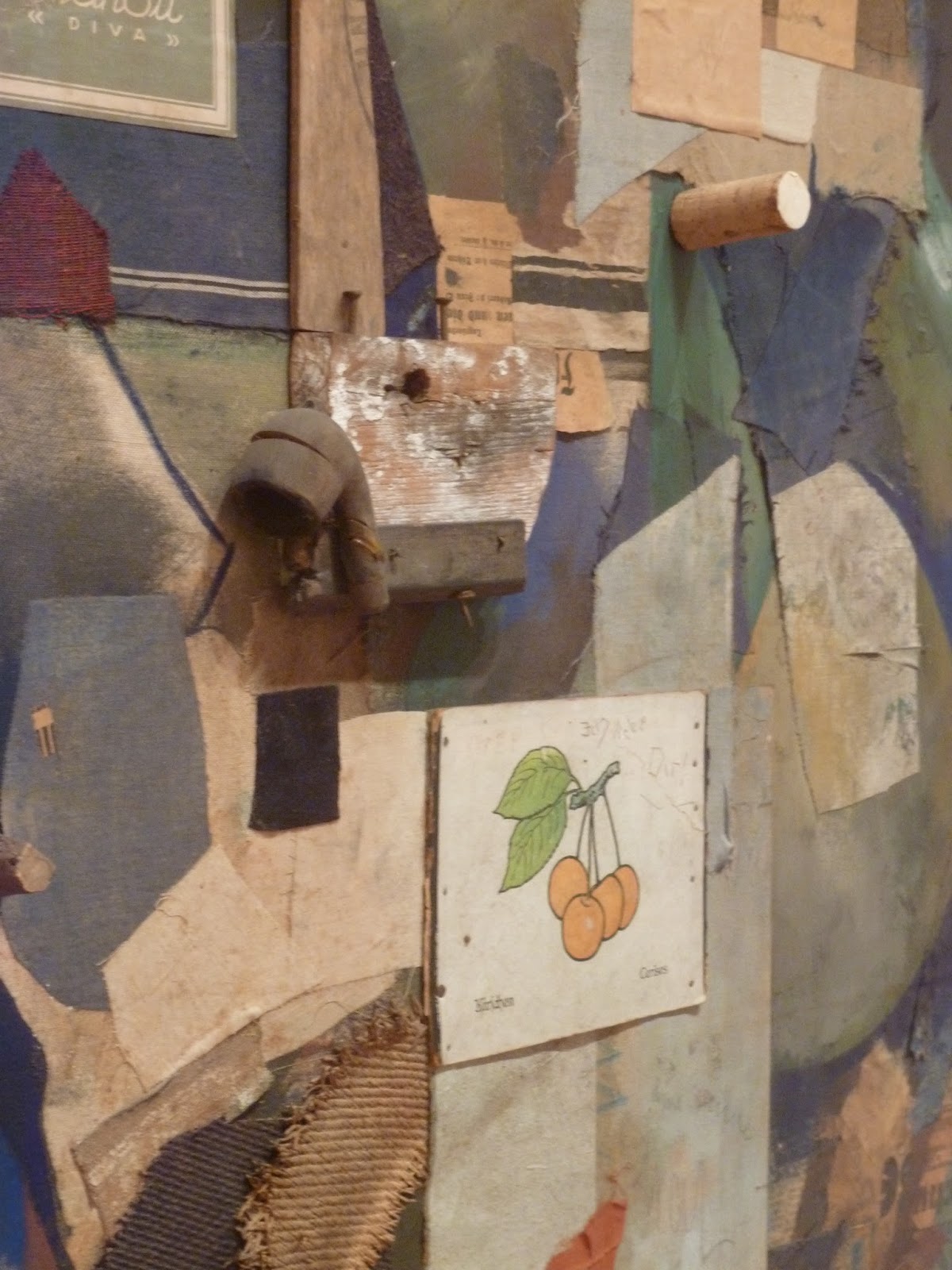 Kurt Šviters, Merz slika 32 A. Slika trešnje,detalj
Kurt Šviters, Merz slika: Konstrukcija za plemenite dame (Konstrucktion für edle Frauen), 1919,
Asemblaž,
103x83,3 cm
LA County Museum of Modern Art

Videti na: https://collections.lacma.org/node/233525
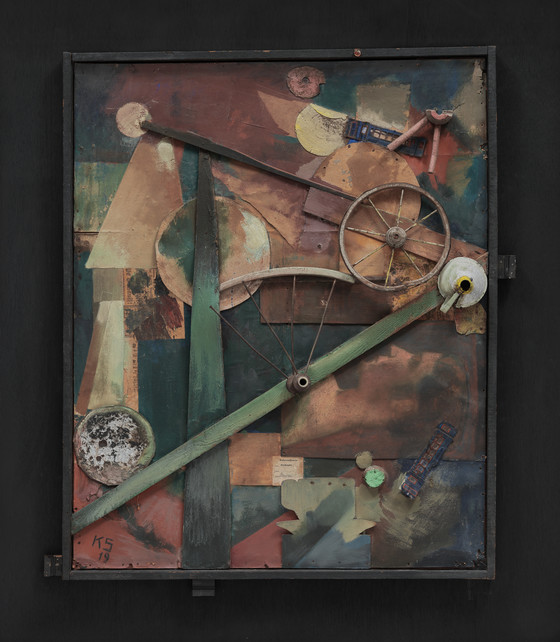 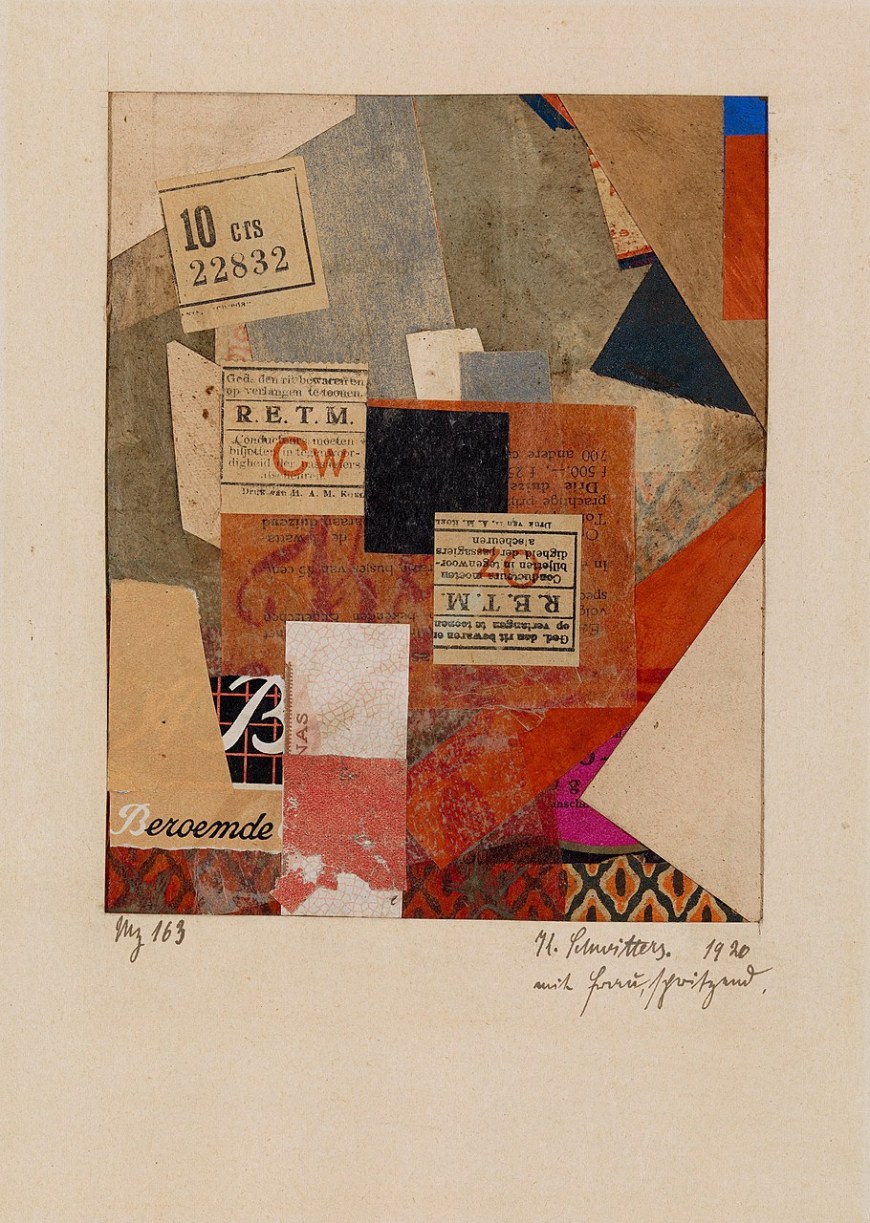 Kurt Šviters, Merz 163, sa ženom, prskanje  (Mz 163 mit Frau, spritzend ), 1920, tempera, olovka, papir i tkanina na papiru,  (15.6 x 12.4 cm),
Solomon R. Guggenheim Museum

Videti na: https://www.guggenheim.org/artwork/3852
Kurt Šviters, Merz 199, 1921, gvaš, papir i tkanina (kolaž), (17.9 x 14.4 cm) Solomon R. Guggenheim Museum

Videti na: https://www.guggenheim.org/artwork/3853
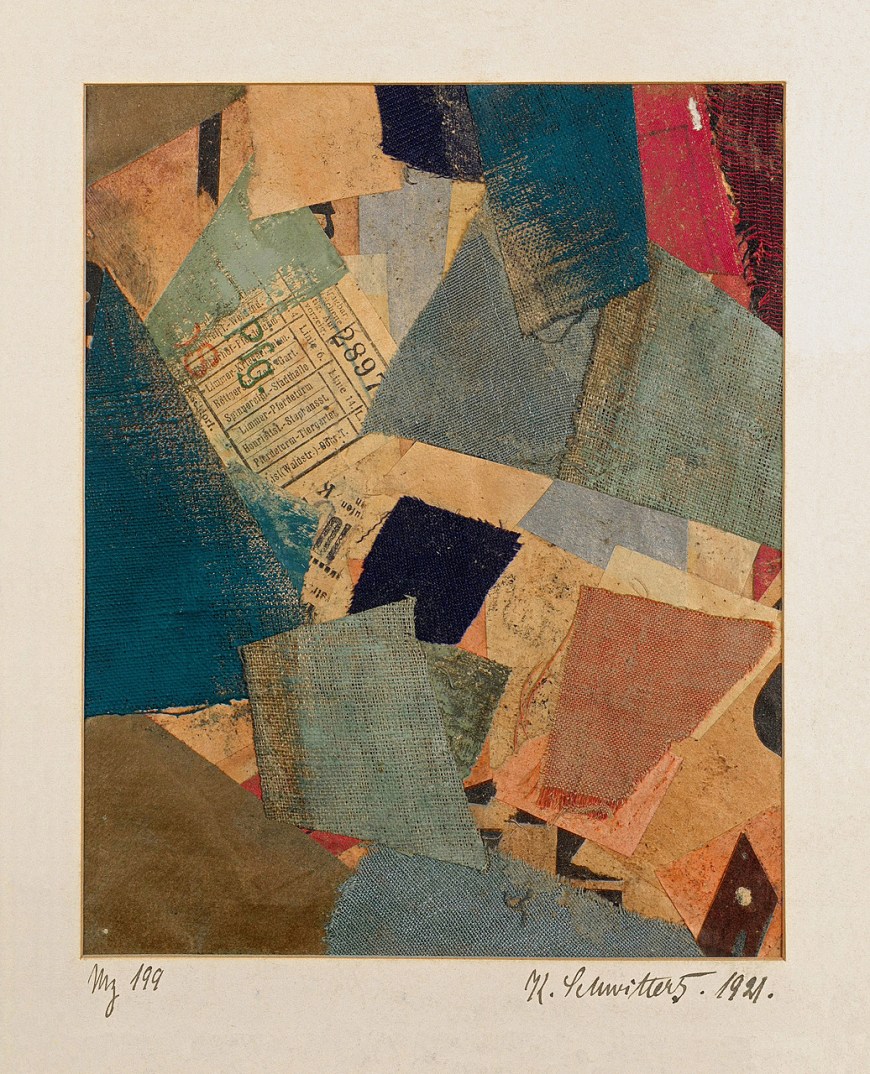 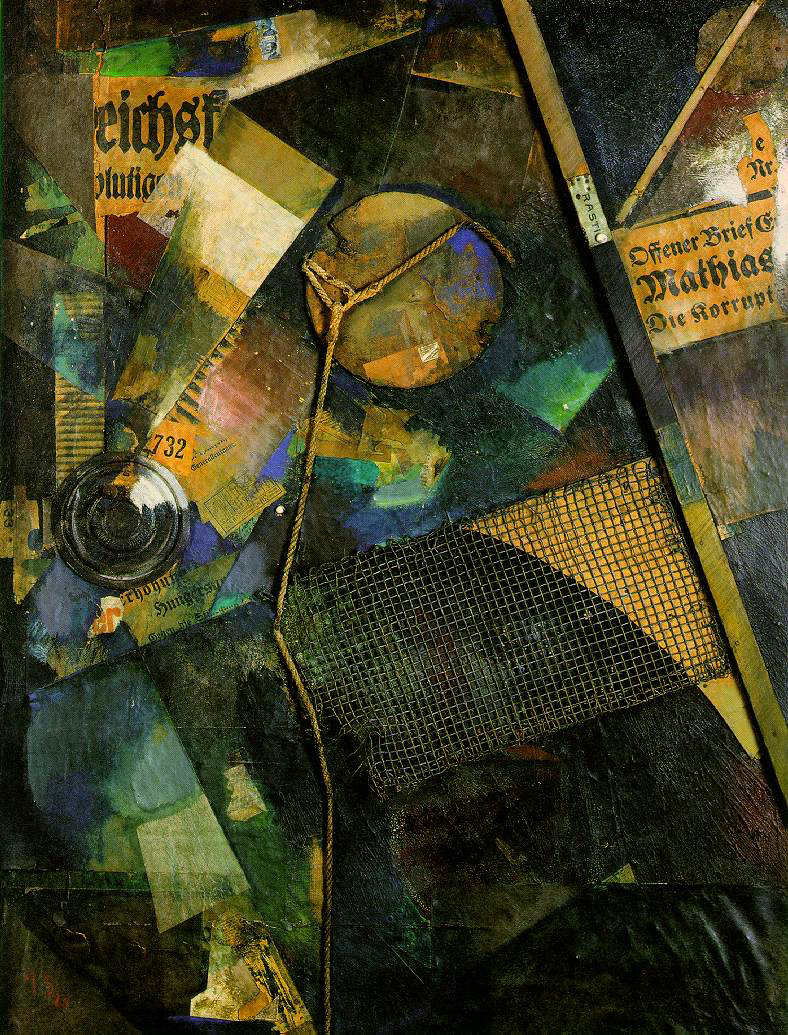 Kurt Šviters, Merz 25A, Slika zvezde, 1920, kolaž, ulje na dasci, 104.5 x 79 cm, Kunstsammlung Nordrhein-Westfalen, Düsseldorf
Kurt Šviters, Merzbild 5 B  (Slika crkve sa crvenim srcem) (Merzbild 5 B (Bild rot Herz-Kirche) )
april 26, 1919, kolaz, tempera i olovka na kartonu, (83.5 x 60.2 cm), Solomon R. Guggenheim Museum

Videti na: https://www.guggenheim.org/artwork/3848
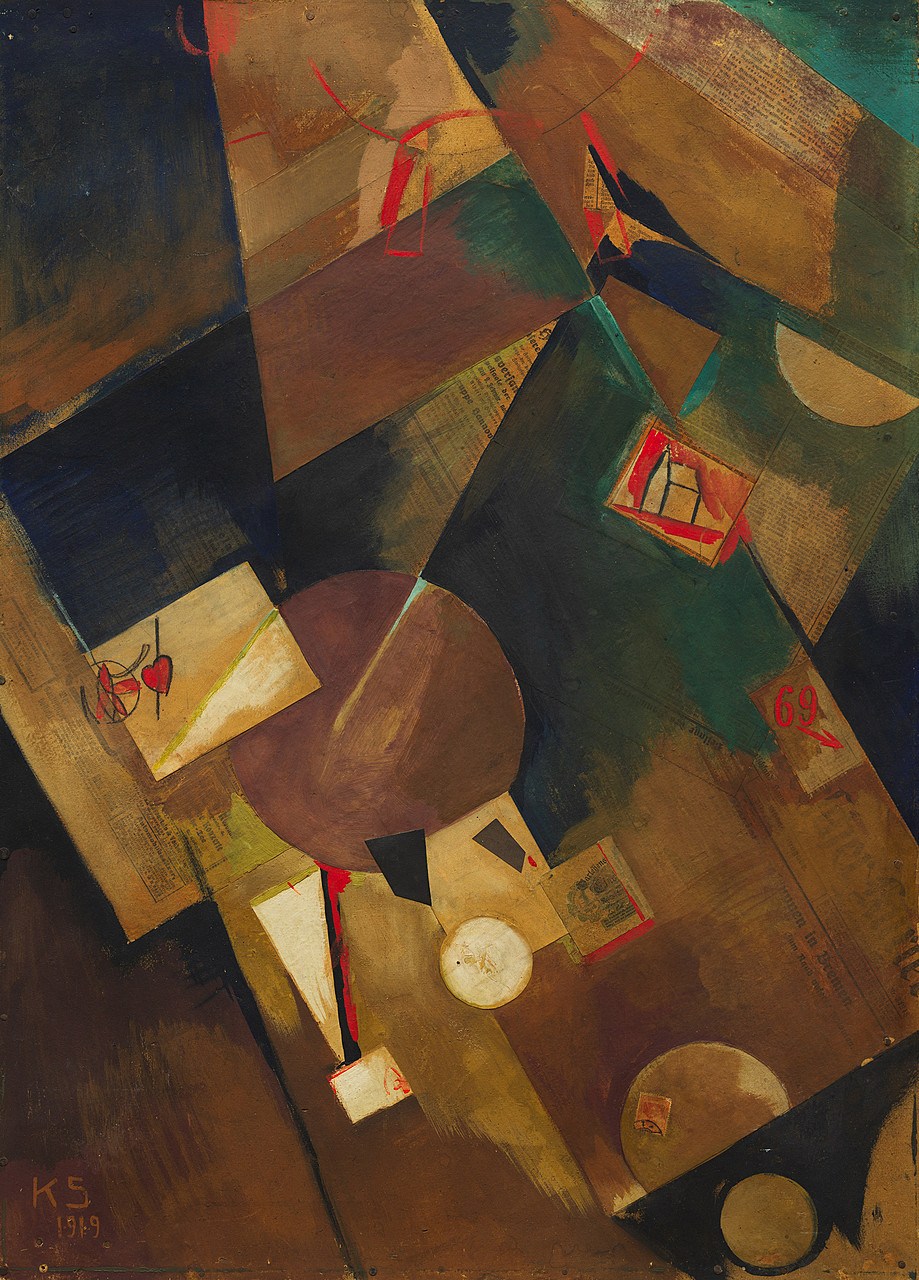 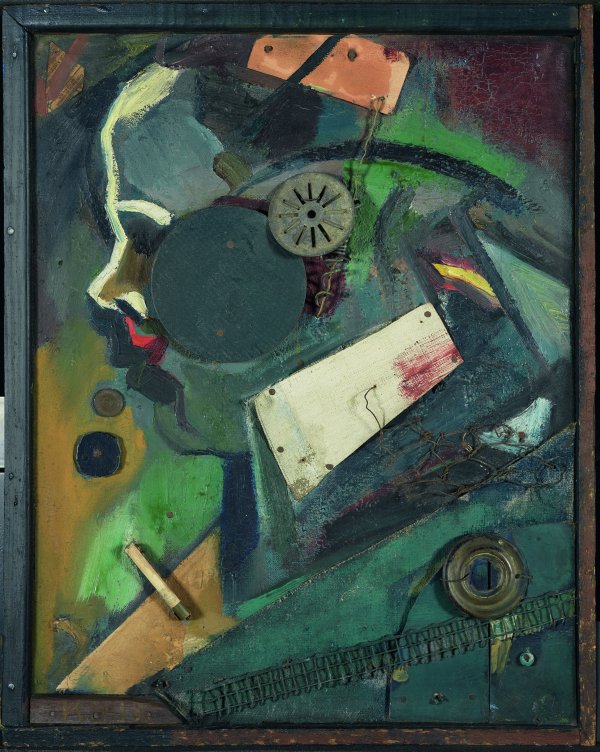 Kurt Šviters, Merzbild 1A (Psihijatar), 1919, ulje, asemblaž i kolaž na platnu, 48.5 x 38.5 cm, Museo Nacional Thyssen-Bornemisza, Madrid

Videti na: https://www.museothyssen.org/en/collection/artists/schwitters-kurt/merzbild-1a-psychiatrist
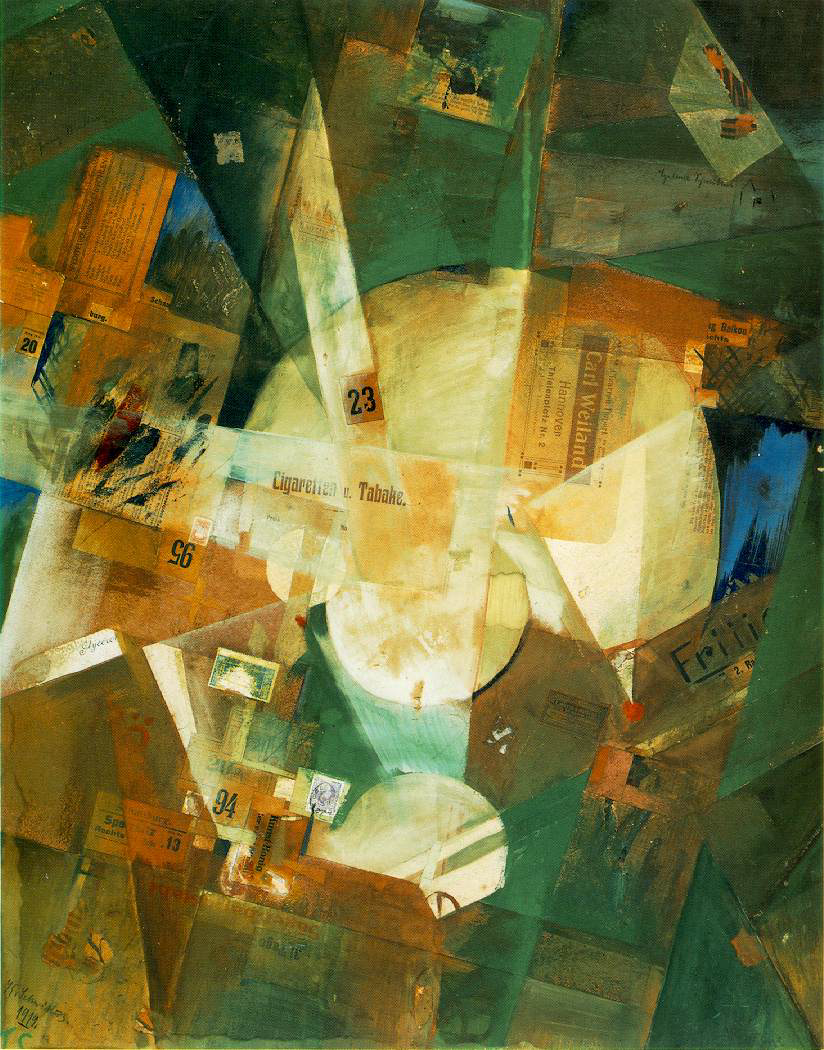 Slika sa lakim centrom (Bild mit heller Mitte), 1919, sečeni i lepljeni bojeni papir, akvarel, ulje i olovka na dasci, 84.5 x 65.7 cm, MoMA
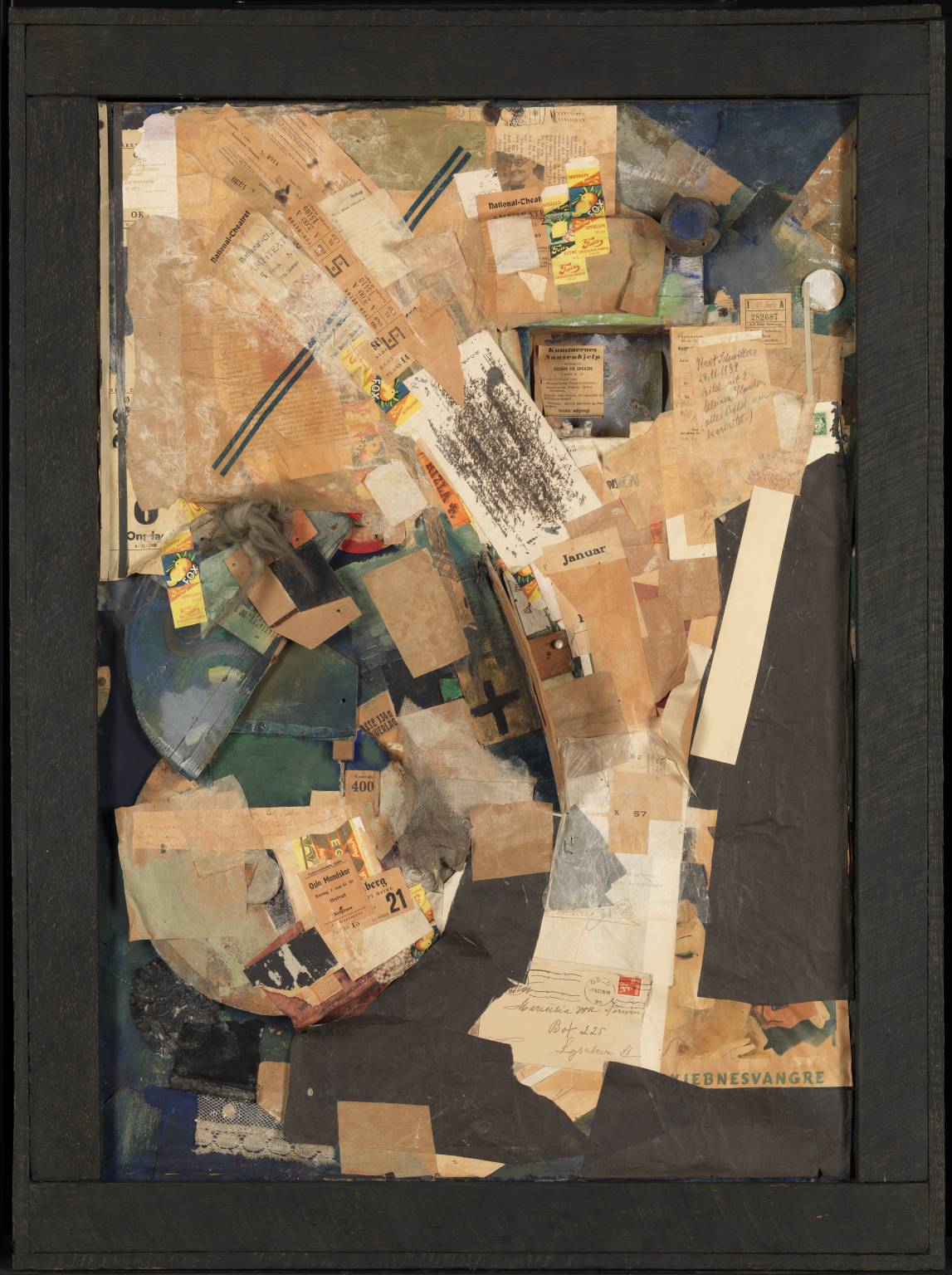 Kurt Schwitters, Slika prostornog rasta – Slika sa dva mala psa, 1920-39,  ulje, drvo, papir, karton porcelan na dasci, Tate

Videti na: https://www.tate.org.uk/art/artworks/schwitters-picture-of-spatial-growths-picture-with-two-small-dogs-t03863
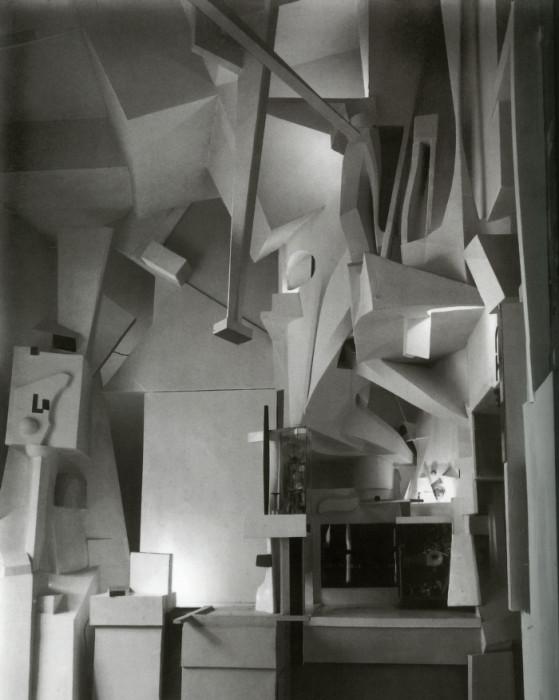 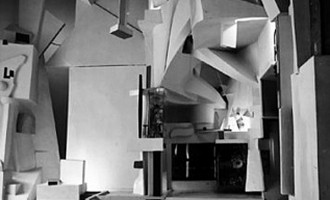 Kurt Schwitters, Merzbau - Hanover - 1924
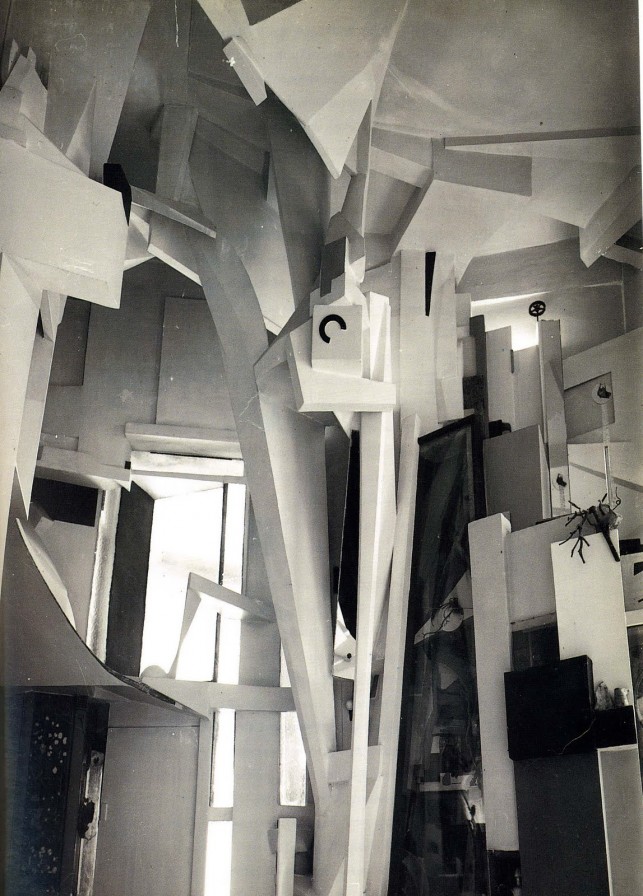 Kurt Šviters, Merzbau u Hanoveru, fotografija: Wilhelm Redemann, 1933
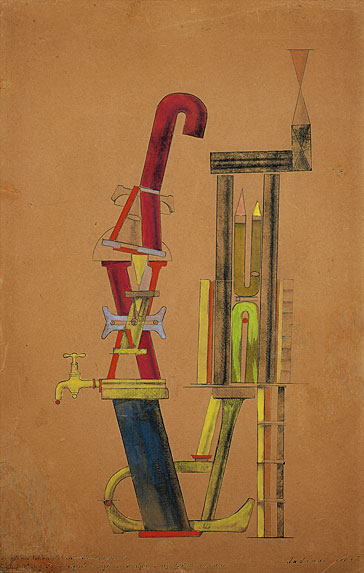 Max Ernst
Mala mašina koju je konstruisao Minimax Dadamax, 1919-20, olovka, ink frotaz, akvarel i gvas na papiru, 49,4x31,5 cm
The Solomon R. Guggenheim Foundation Peggy Guggenheim Collection, Venice

Videti na: https://www.guggenheim.org/artwork/1129
Max Ernst – najvažnija figura dadaizma u Kelnu (Johanes Bargeld, Marta Hegeman, Hajnrih i Anđelika Herle...)

1922 dolazi u Francusku
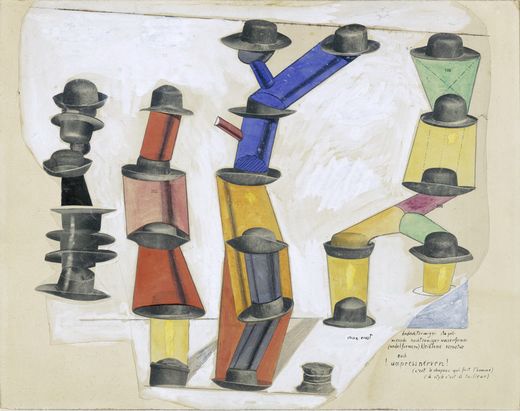 Maks Ernst, Šešir čini čoveka, 1920, 35,6x45,7, gvaš, olovka, ulje i tuš na sečenom i lepljenom papiru na dasci, MoMA, videti na: https://www.moma.org/learn/moma_learning/max-ernst-the-hat-makes-the-man-1920/
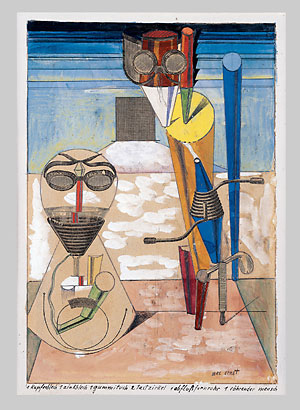 Maks Ernst, 1919-20, Dvosmisleni brojevi (1 bakarna ploča, 1 ploča od cinka, 1 gumena materijal...) 25,4x18,5cm, kolaz, gvaz…, privatna kolekcija
(Mašine, hibridne figure)
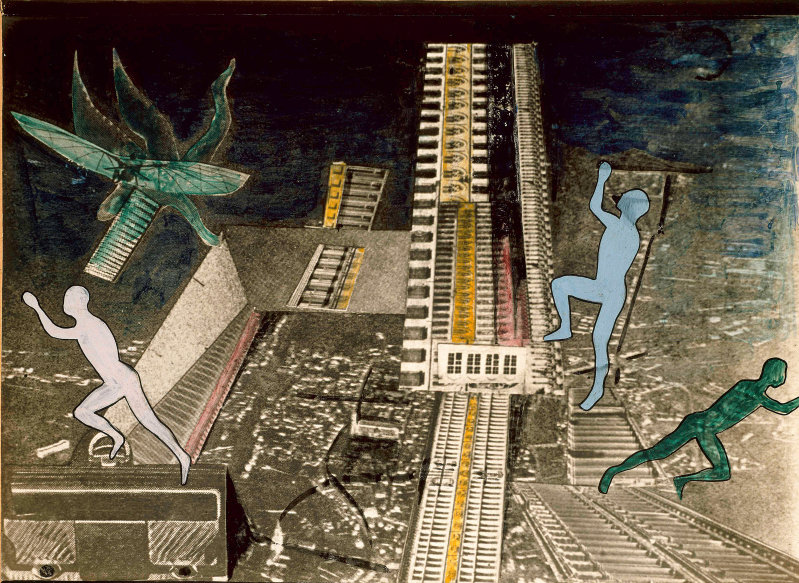 Max Ernst, Pokolj nevinih, 1920, kolaž, fotomontaža, 21x29,5cm, Art Institute of Chicago

Videti na: https://www.artic.edu/artworks/118684/the-massacre-of-the-innocents
Ernst je kolekcionirao gravire i fotografije iz devetnaestovekovnih  enciklopedija, romantičnih novela i pregleda istorije umetnosti koje je potom transformisao sečenjem, bojenjem, docrtavanjem...